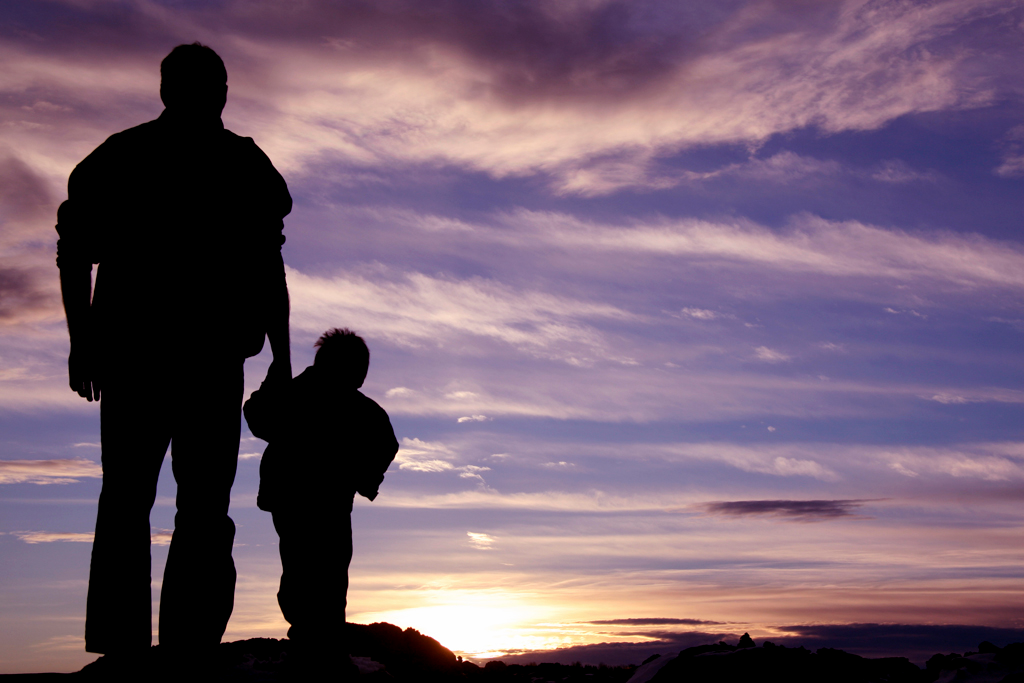 Mulej Għallimna Nitolbu!
17 il-Ħadd matul is-sena Ċ
www.ofm.org.mt
Qari mill-Ktieb tal-Ġenesi. Ġen 18, 20-32
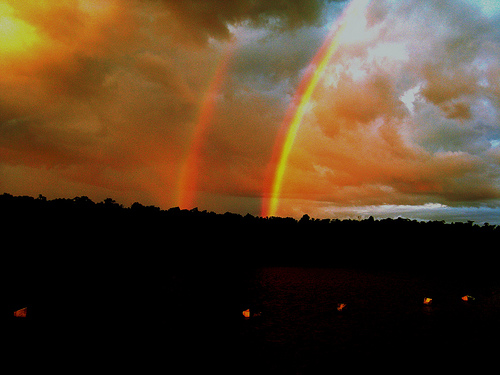 F’dak iż-żmien il-Mulej qal: «L-għajta ta’ Sodoma u Gomorra hi tassew  qawwija, u t-toqol ta’ dnubhom hu kbir.
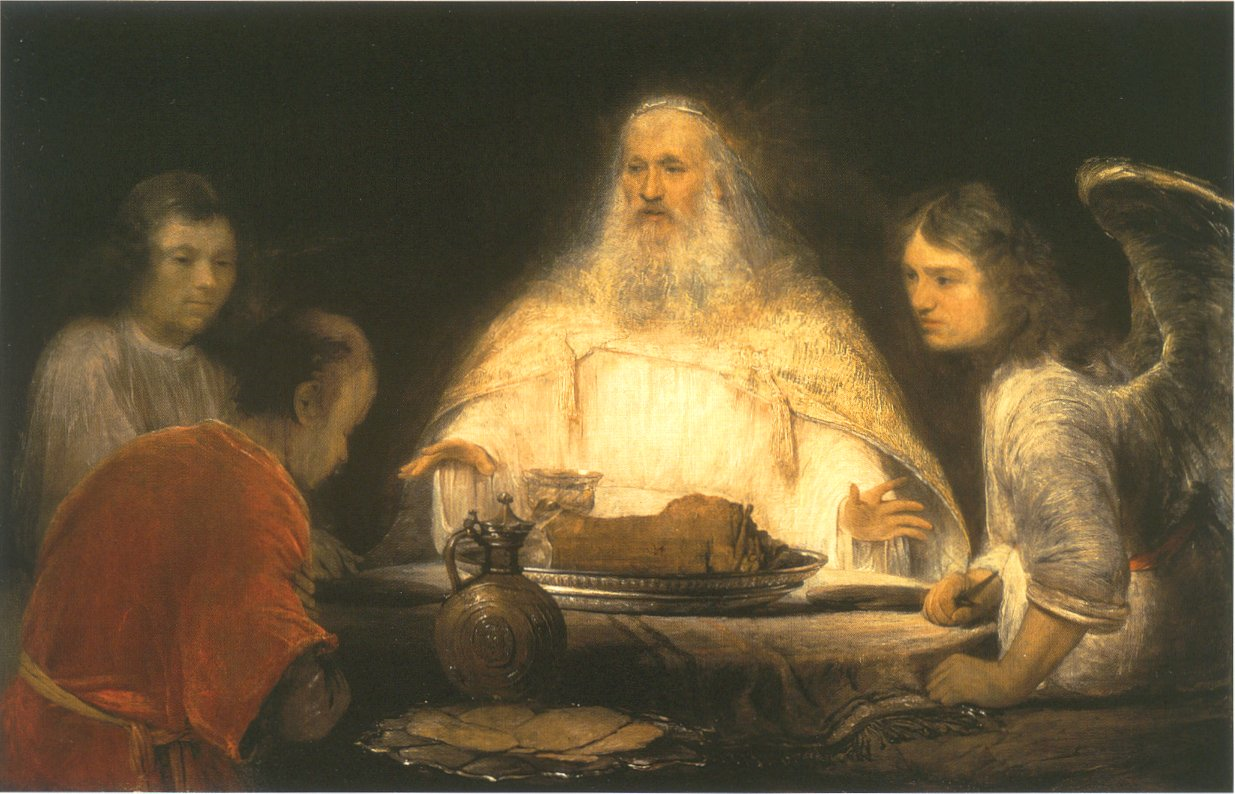 U issa se ninżel u nara jekk għamlux għalkollox skont    l-għajta tagħhom li waslet għandi. Jekk le, inkun naf.»
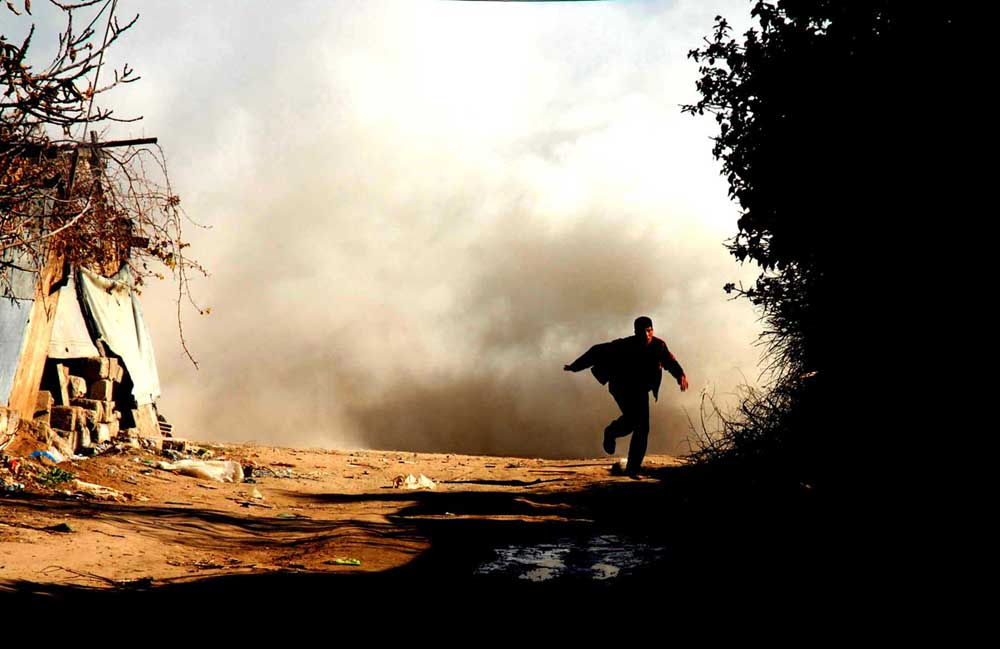 Dawk l-irġiel kisru minn hemm, u rħewlha lejn Sodoma; :
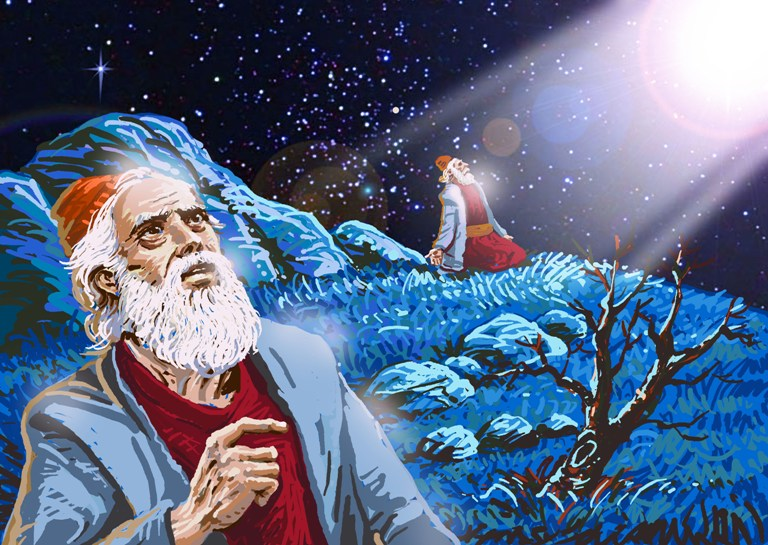 imma l-Mulej baqa’ wieqaf quddiem Abraham. Abraham resaq lejn il-Mulej u staqsieh:
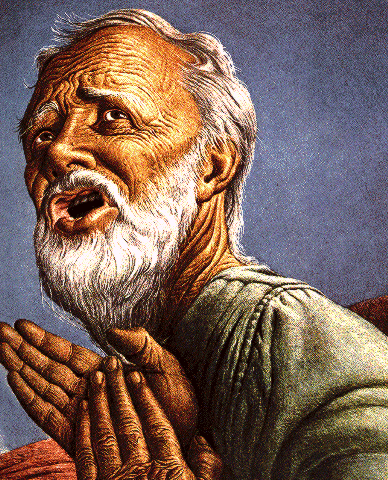 «U int se teqred it-tajjeb mal-ħażin? U jekk hemm ħamsin bniedem ġust f’nofs il-belt, jaqaw lil dawn se teqridhom u ma taħfirx lill-pajjiż minħabba l-ħamsin ġust li hemm f’nofsha?
Ma jkun qatt li inti tagħmel ħaġa bħal din, li toqtol il-bniedem ġust mal-ħażin, u l-ġust u 
l-ħażin tmisshom l-istess xorti.
Ma jkun qatt minnek, 
l-imħallef tal-art kollha, li ma tagħmilx ġustizzja.»
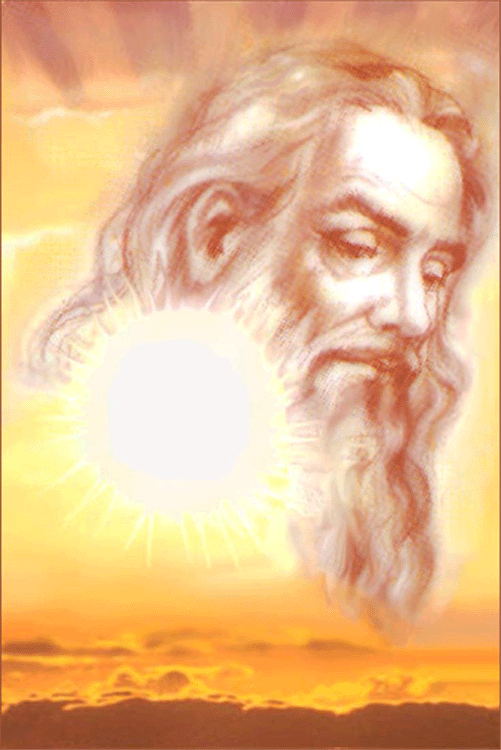 U l-Mulej wieġeb: «Jekk jiena nsib ħamsin bniedem ġust f’nofs 
il-belt, jien naħfirha lill-post kollu minħabba fihom.»
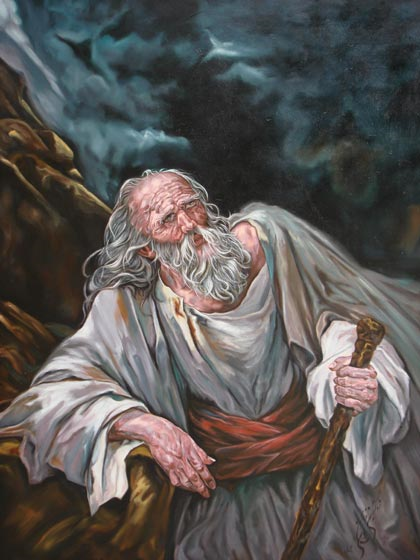 Wiegeb Abraham u qal: «Arani, jien issugrajt nitkellem 
mal-Mulej, għalkemm jien trab u rmied.
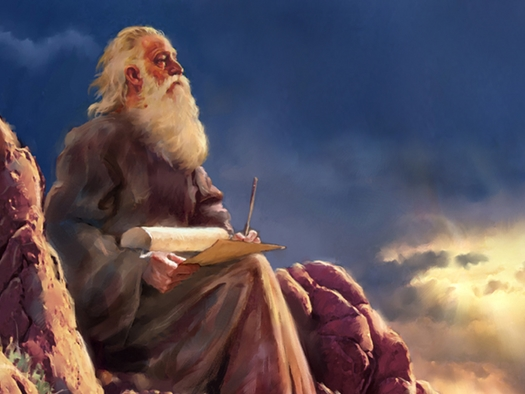 U jekk hemm nieqsa ħamsa għall-ħamsin ġust, minħabba ħamsa u erbgħin se teqred il-belt
kollha?»
U wieġbu 
l-Mulej: 
«Ma neqridhiex jekk insib fiha ħamsa  u erbgħin.»
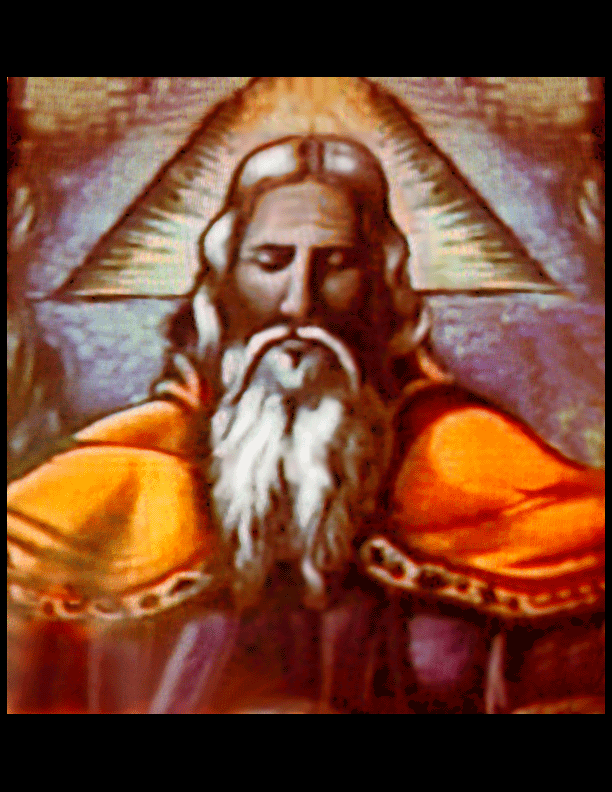 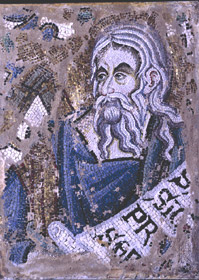 Imma Abraham kompla jitkellem miegħu u jgħidlu:«U jekk issib hemm erbgħin?» U wieġbu:
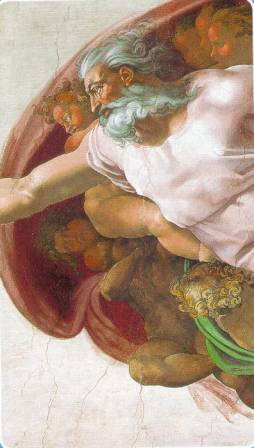 U wieġbu: 
«Ma nagħmilx dan, 
minħabba 
l-erbgħin.»
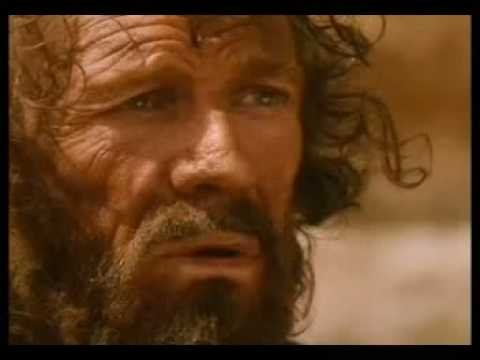 Qal Abraham: «La tagħdabx, Sidi, jekk nerġa’ nitkellem: u jekk jinstabu tletin?»
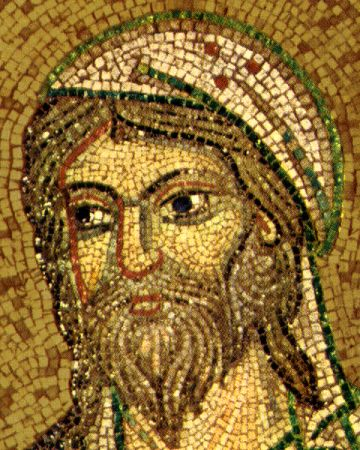 U hu wieġeb: 
«Ma nagħmilx dan, jekk insib hemm tletin.» 
U raġa’ qallu:
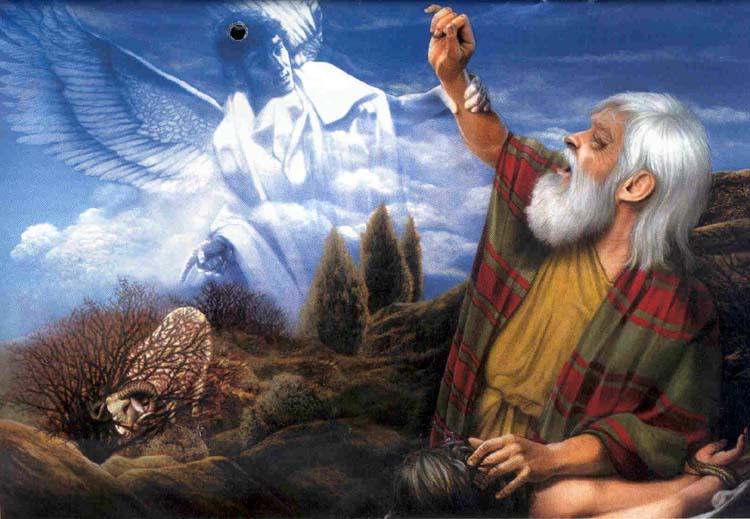 «Ara kif nissogra nkellem lil Sidi: U jekk jinstabu hemm għoxrin?»
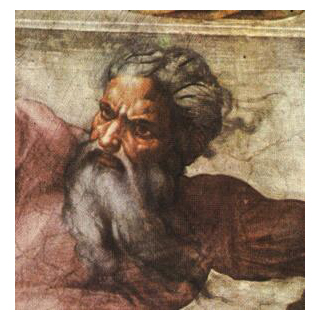 «U l-Mulej wieġeb: 
«Ma neqridhiex minħabba 
l-għoxrin.»
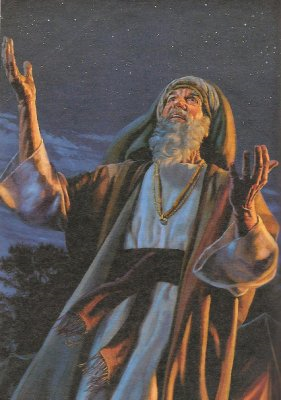 U wieġeb: 
«La tagħdabx, Sidi, jekk nerġa’ nitkellem darba oħra biss: U jekk jinstabu hemm għaxra?»
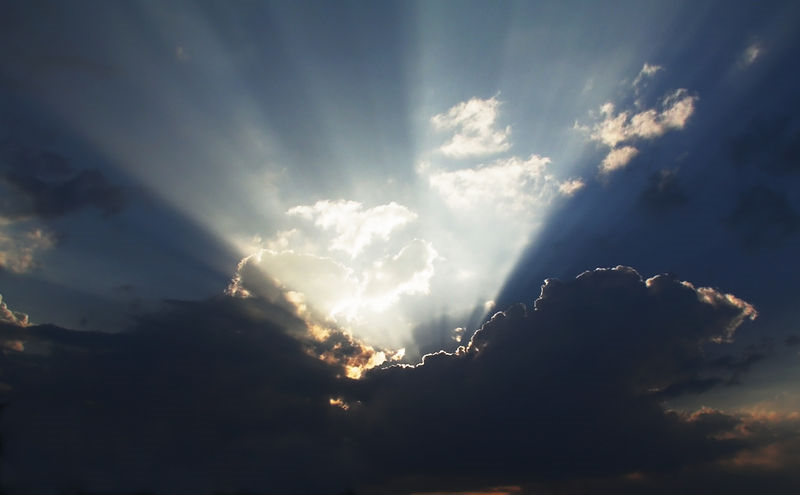 U hu qallu:
«Ma neqridhiex 
minħabba l-għaxra.»
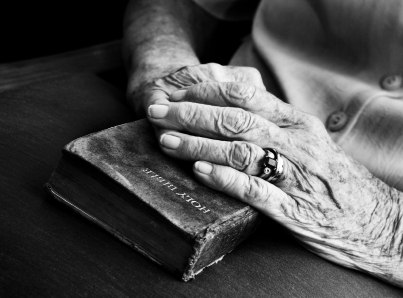 Il-Kelma tal-Mulej

Irroddu ħajr lil Alla.
SALM RESPONSORJALISalm 137
Meta sejjaħtlek, 
int weġibtni, Mulej
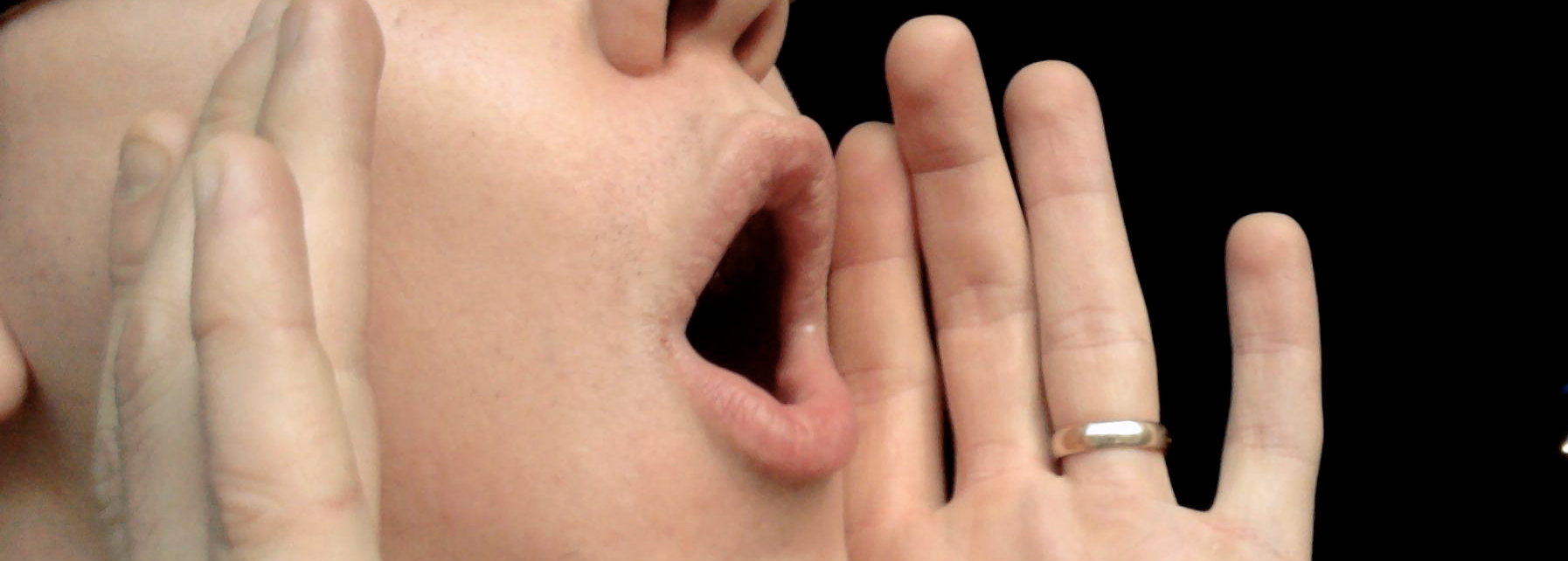 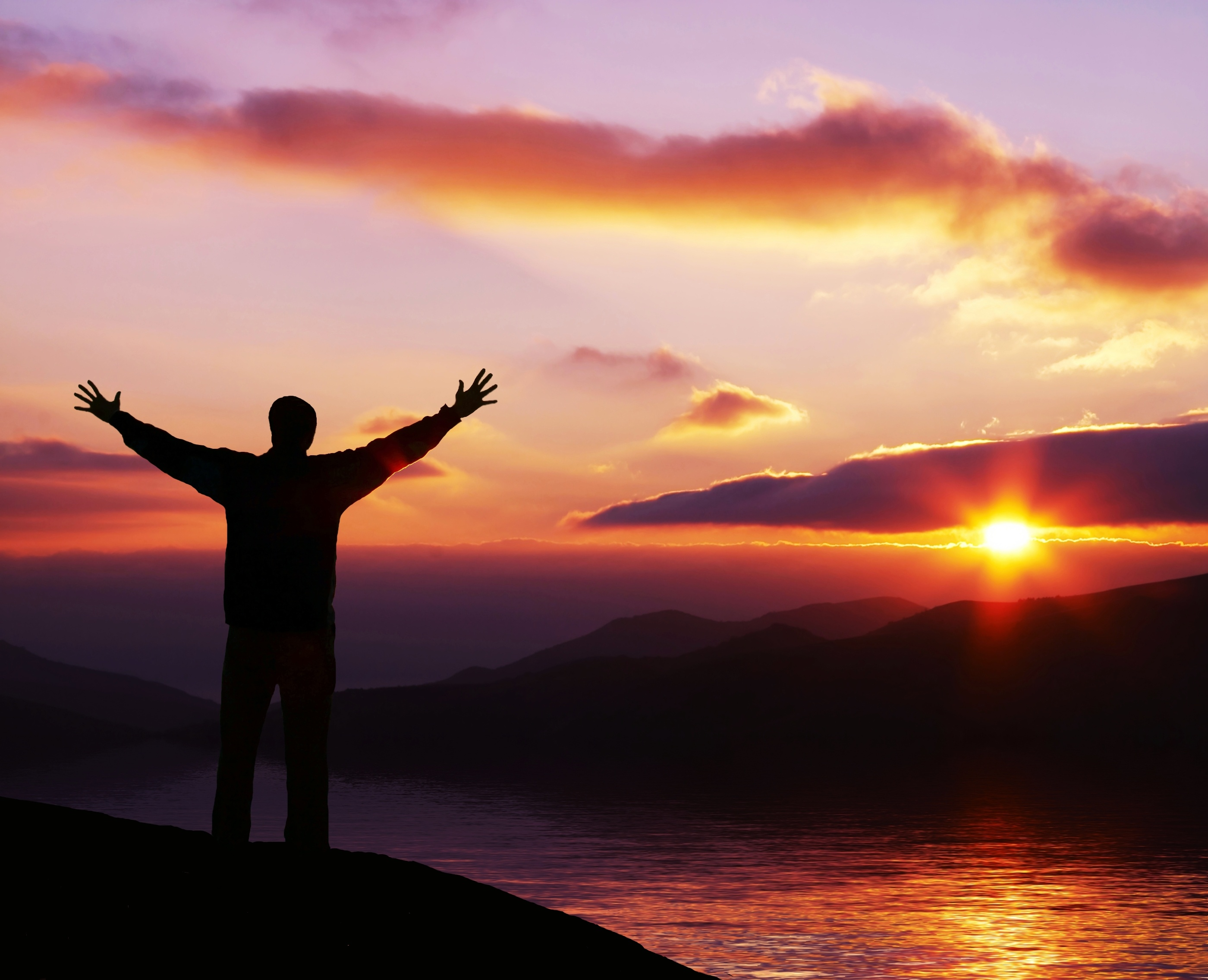 Irroddlok ħajr, Mulej, b’qalbi kollha, għaliex int smajt kliem fommi. Quddiem l-allat irrid ngħannilek. B’wiċċi fl-art ninxteħet quddiem is-santwarju tiegħek.
Meta sejjaħtlek, 
int weġibtni, Mulej
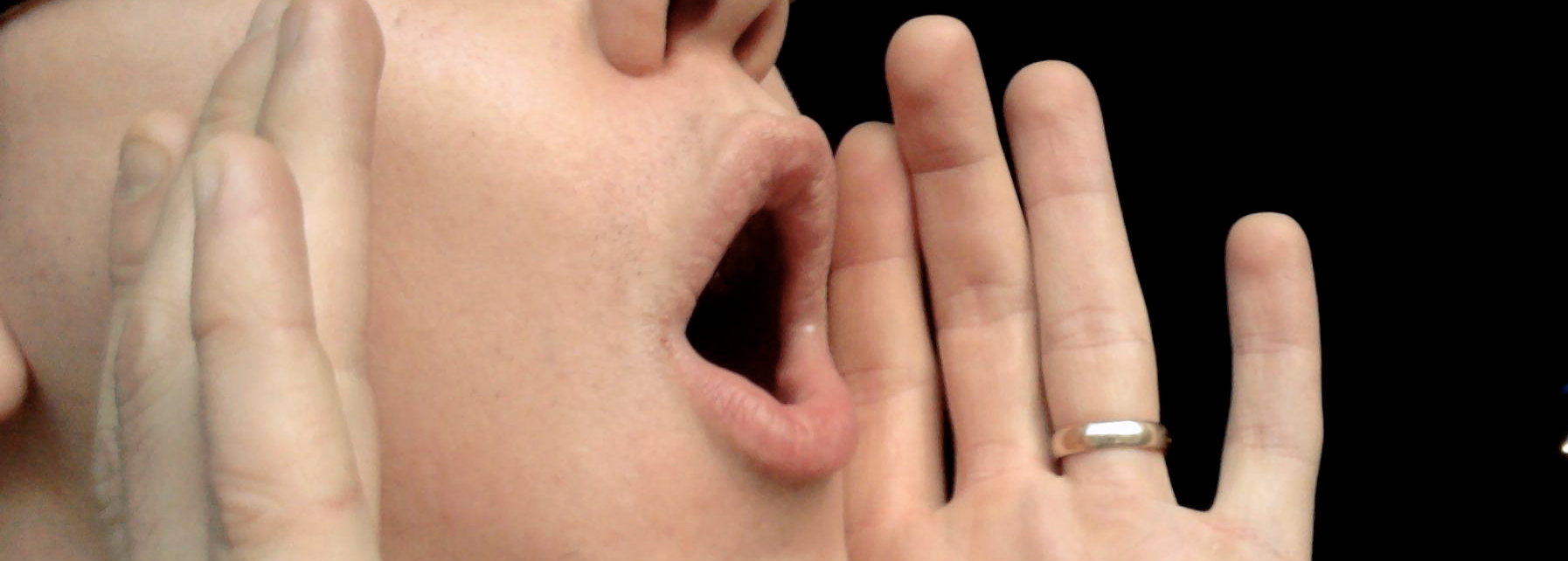 Irroddlok ħajr għat-tjieba u l-fedeltà tiegħek, għax int kabbart ismek u kelmtek fuq kollox. Meta sejjaħtlek, int weġibtni, kattarli l-qawwa f’ruħi.
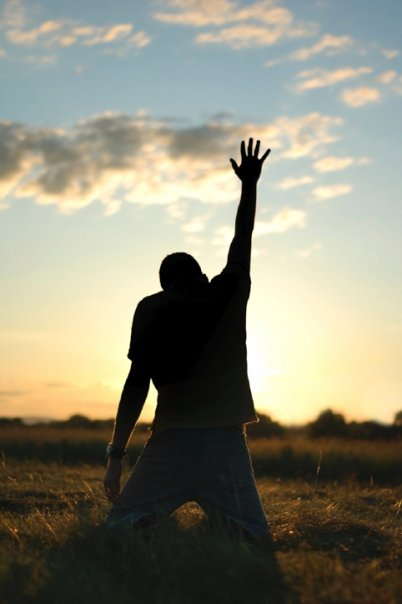 Meta sejjaħtlek, 
int weġibtni, Mulej
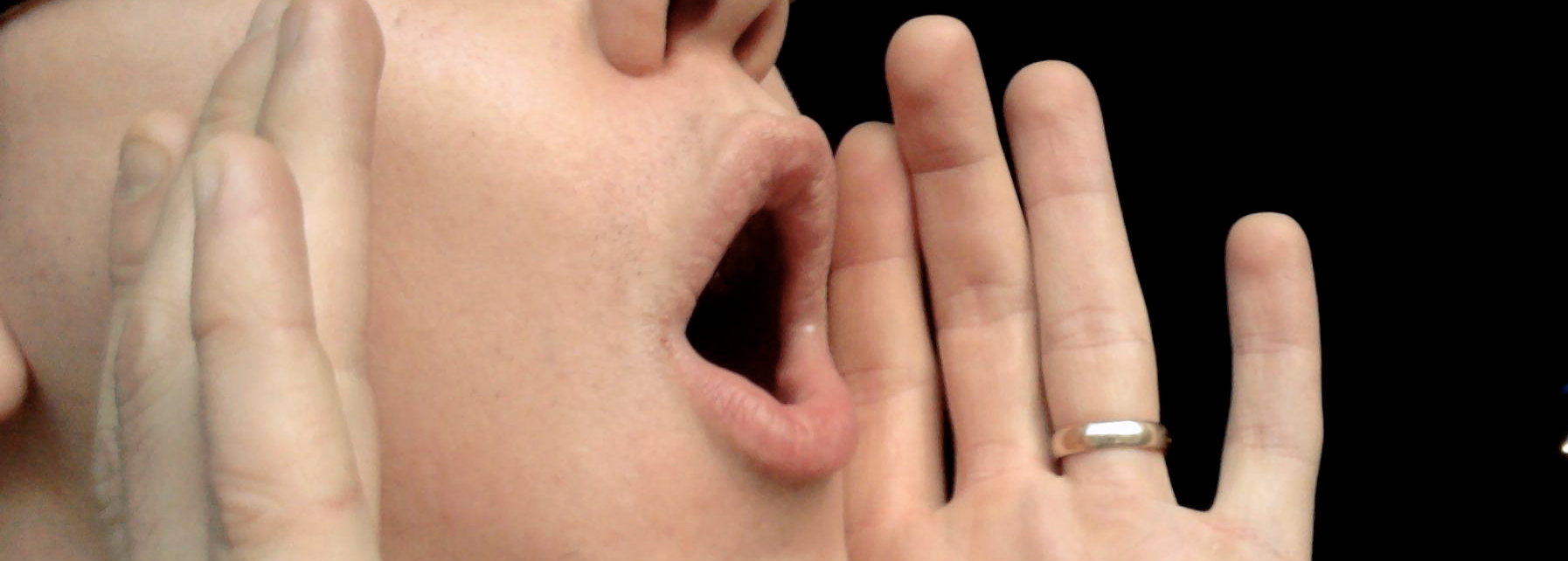 Kbir il-Mulej, imma jieħu ħsieb iż-żgħar; u, għalkemm fl-għoli, jagħraf mill-bogħod. Jekk insib ruħi fl-għali, inti tħarisli ħajti; terfa’ idek kontra l-għedewwa tiegħi.
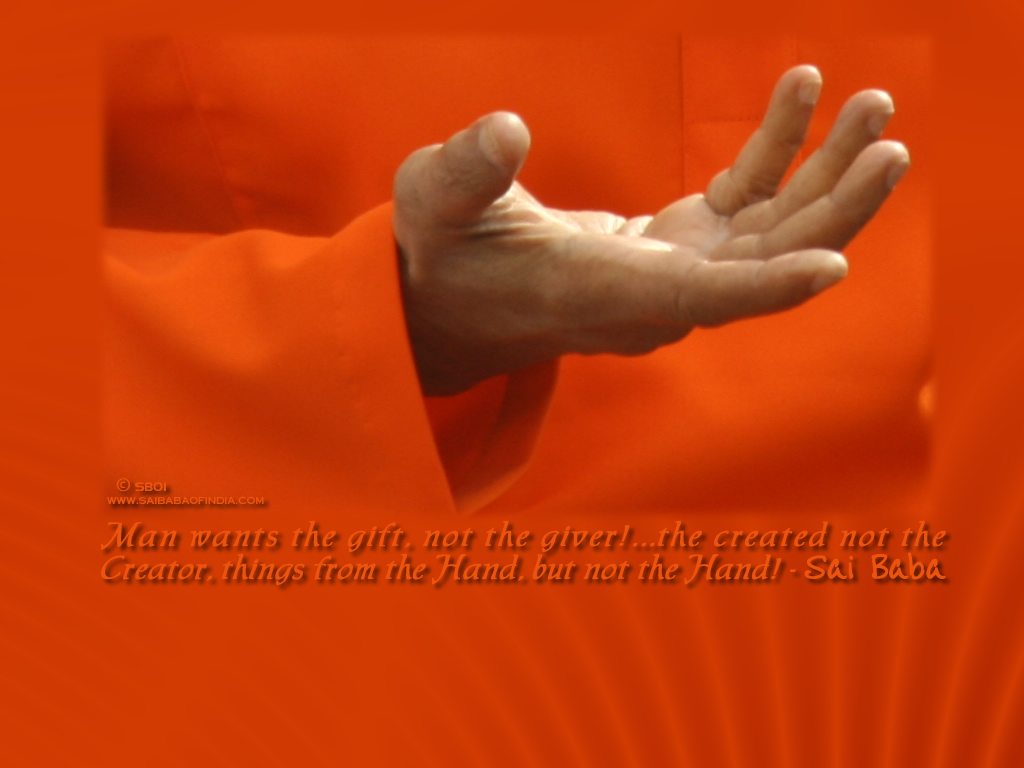 Meta sejjaħtlek, 
int weġibtni, Mulej
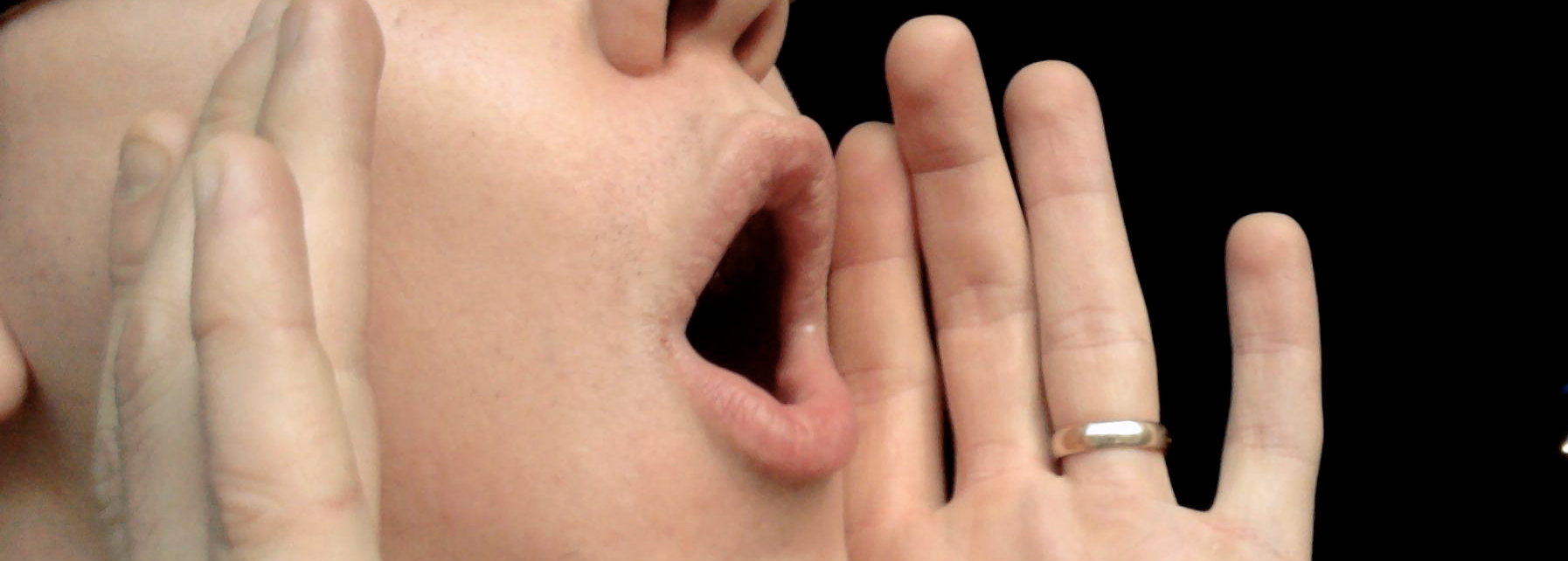 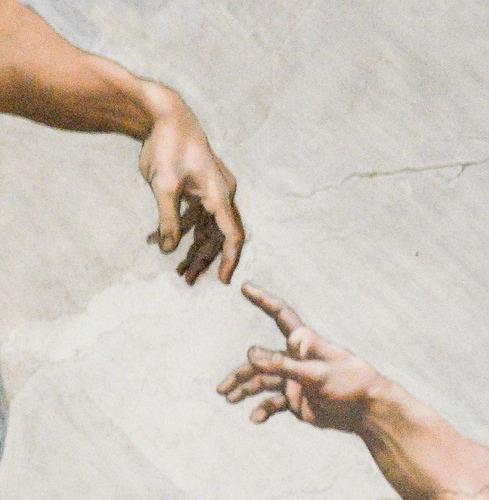 Il-leminija tiegħek issalvani mill-qilla tagħhom.
Il-Mulej iżomm kelmtu miegħi.
It-tjieba tiegħek, Mulej, tibqa’ għal dejjem; la titlaqx għemil idejk!
Meta sejjaħtlek, 
int weġibtni, Mulej
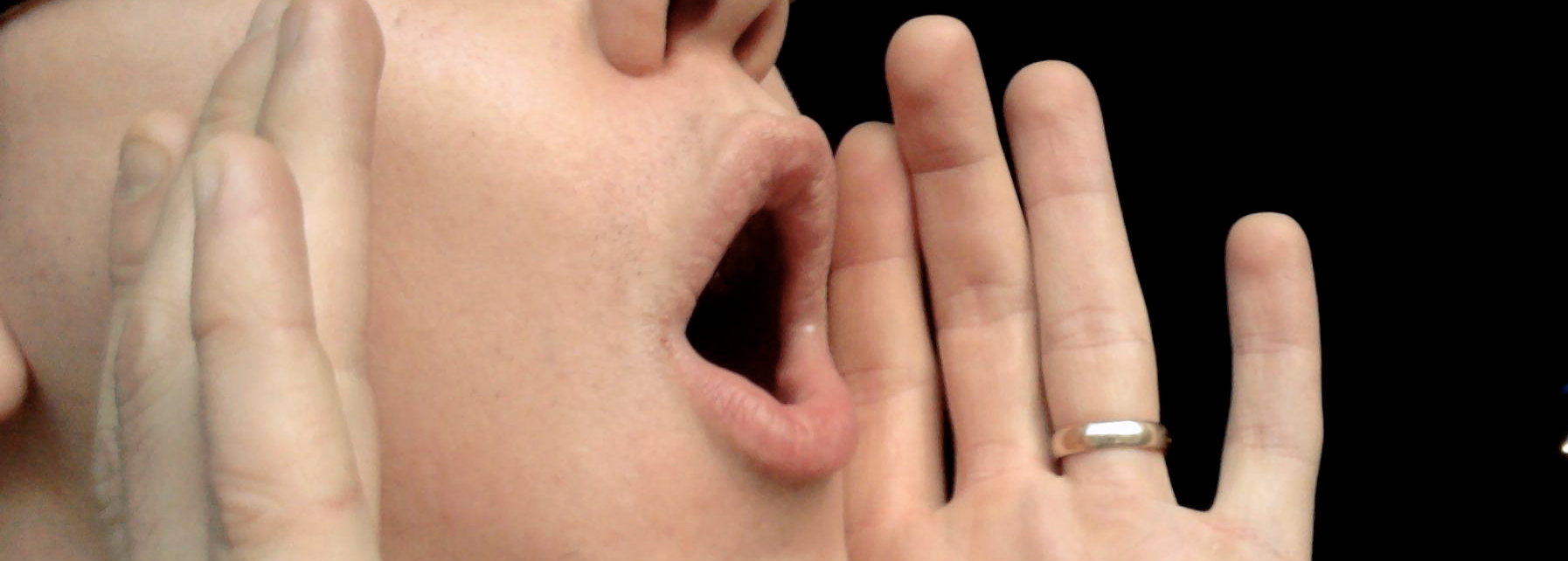 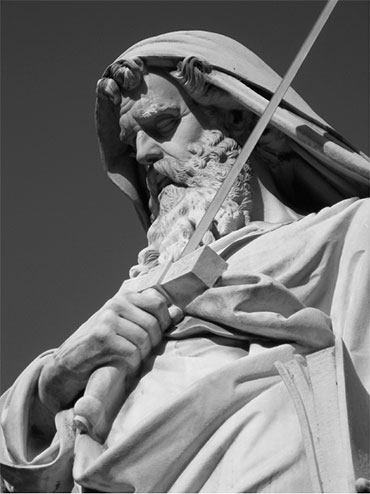 Qari 
mill-Ittra 
ta’ 
San Pawl Appostlu 
lill-Kolossin

Kol 2, 12-14
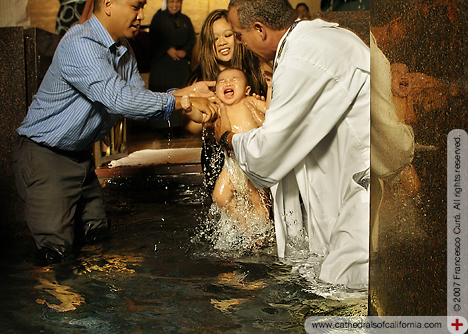 Ħuti, intom indfintu ma’ Kristu bil-magħmudija
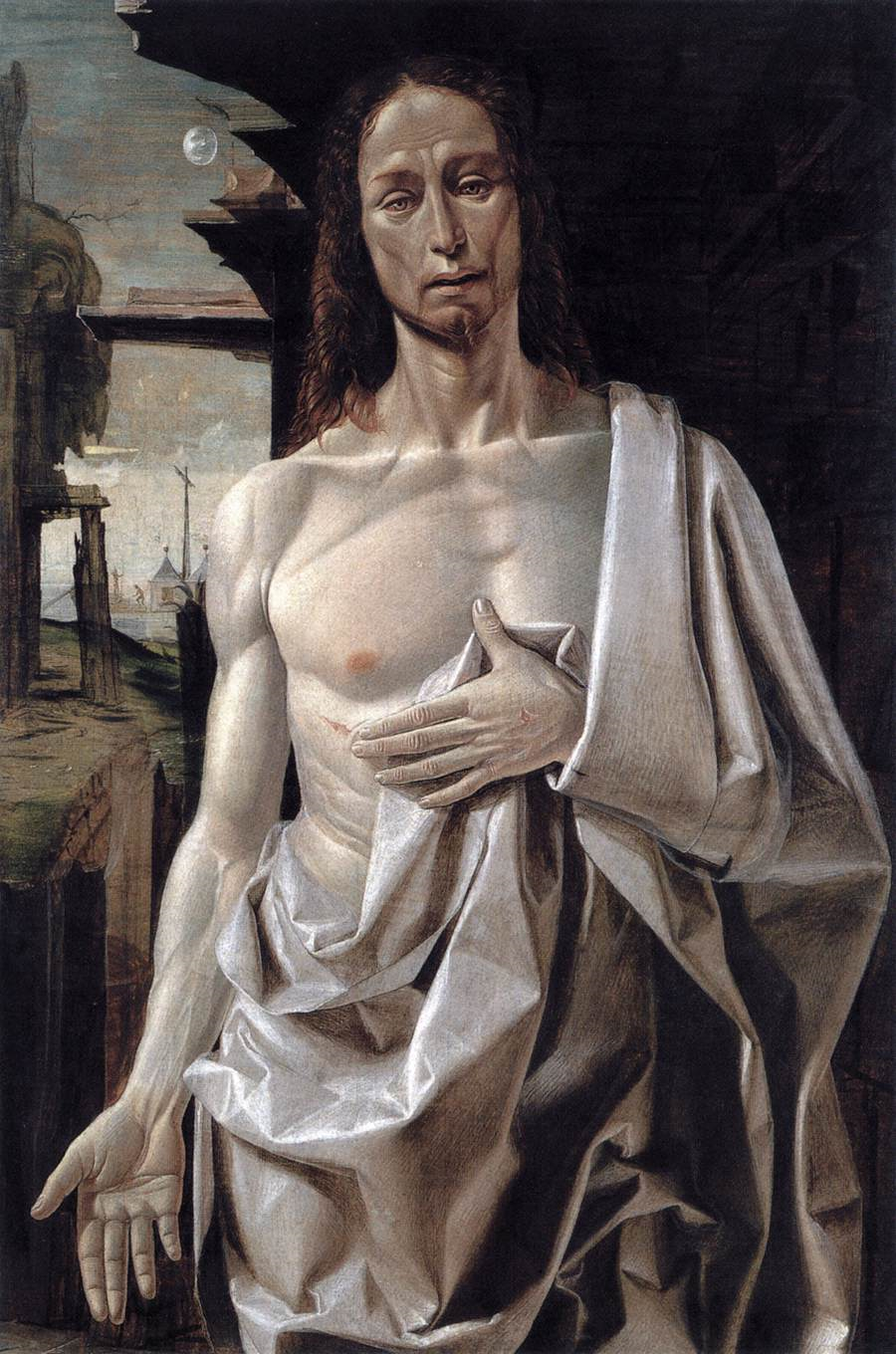 u rxuxtajtu miegħu permezz    tal-fidi tagħkom    fil-qawwa ta’ Alla li qajmu mill-imwiet.
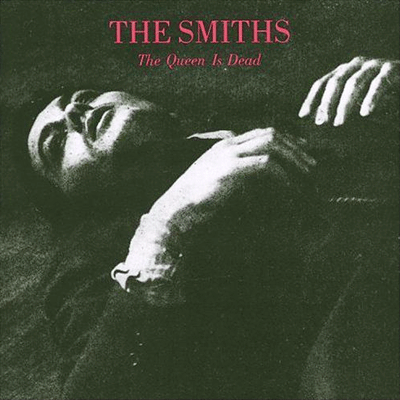 Kontu mejta minħabba dnubietkom u għax ma kellkomx iċ-ċirkonċiżjoni f’ġisimkom;
imma issa Alla takom 
il-ħajja flimkien ma’ Kristu: Ħafrilna dnubietna kollha.
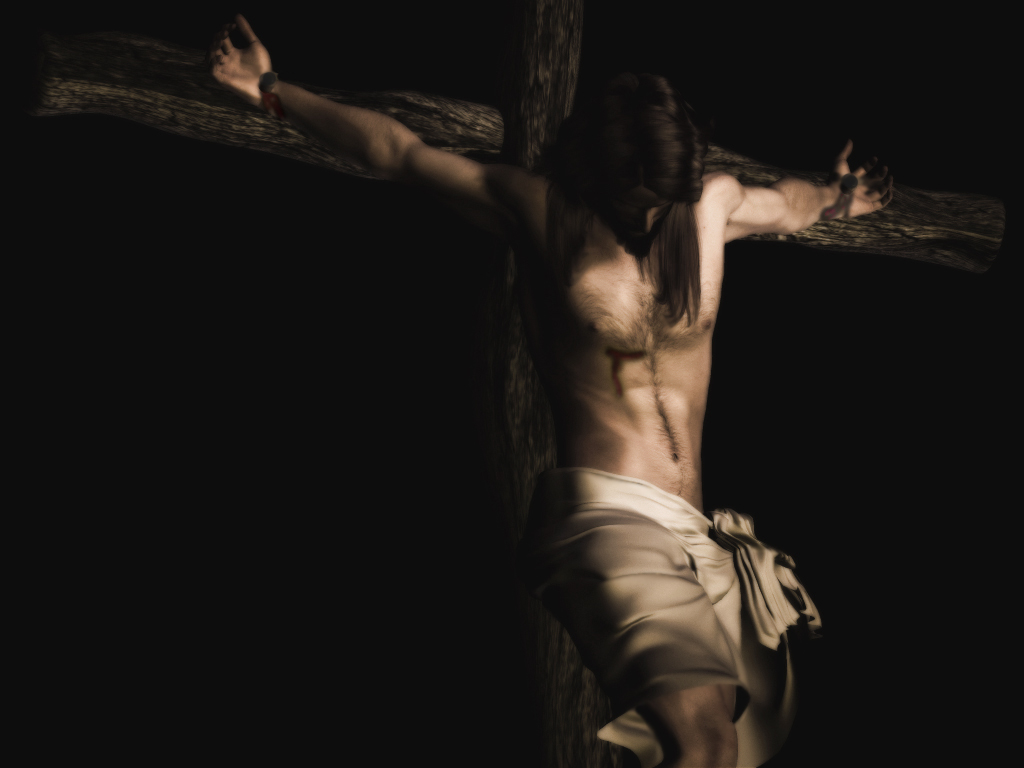 Ħassar il-kont tad-dejn li 
kellna bl-obbligi 
li kien hemm 
kontrina; neħħieh              min-nofs u sammru 
mas-salib.
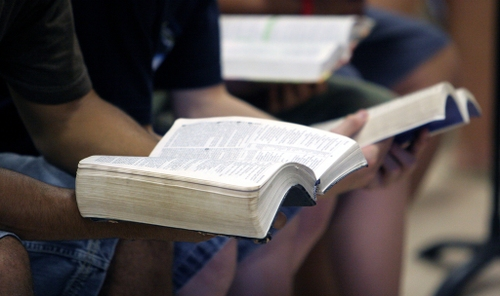 Il-Kelma tal-Mulej


Irroddu ħajr lil Alla.
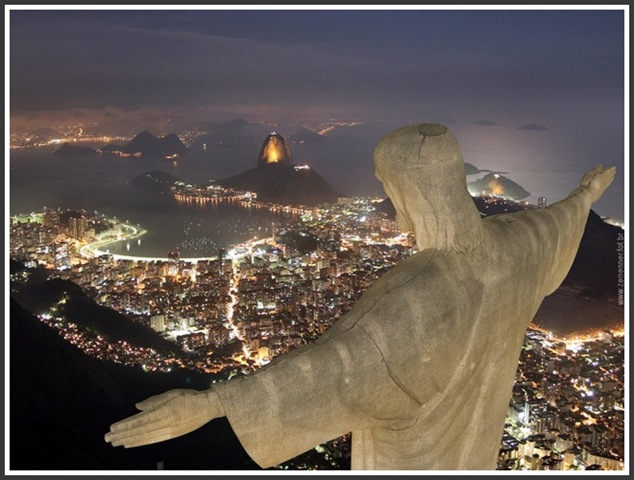 HALLELUJAH
Intom irċevejtu      l-Ispirtu li jagħmel minnkom ulied adottivi;
u li bih aħna nistgħu ngħajtu: Abbà! Missier!
HALLELUJAH
Qari 
mill-Evanġelju skont 
San Luqa.Lq 11, 1-13
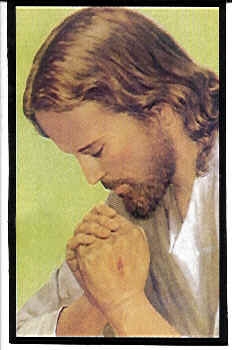 Darba Ġesù kien qiegħed xi mkien jitlob. Kif spiċċa 
mit-talb, wieħed 
mid-dixxipli tiegħu qallu:
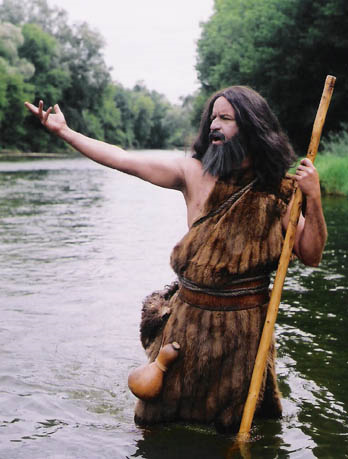 «Mulej, għallimna nitolbu, bħalma Ġwanni wkoll għallem 
lid-dixxipli tiegħu.»
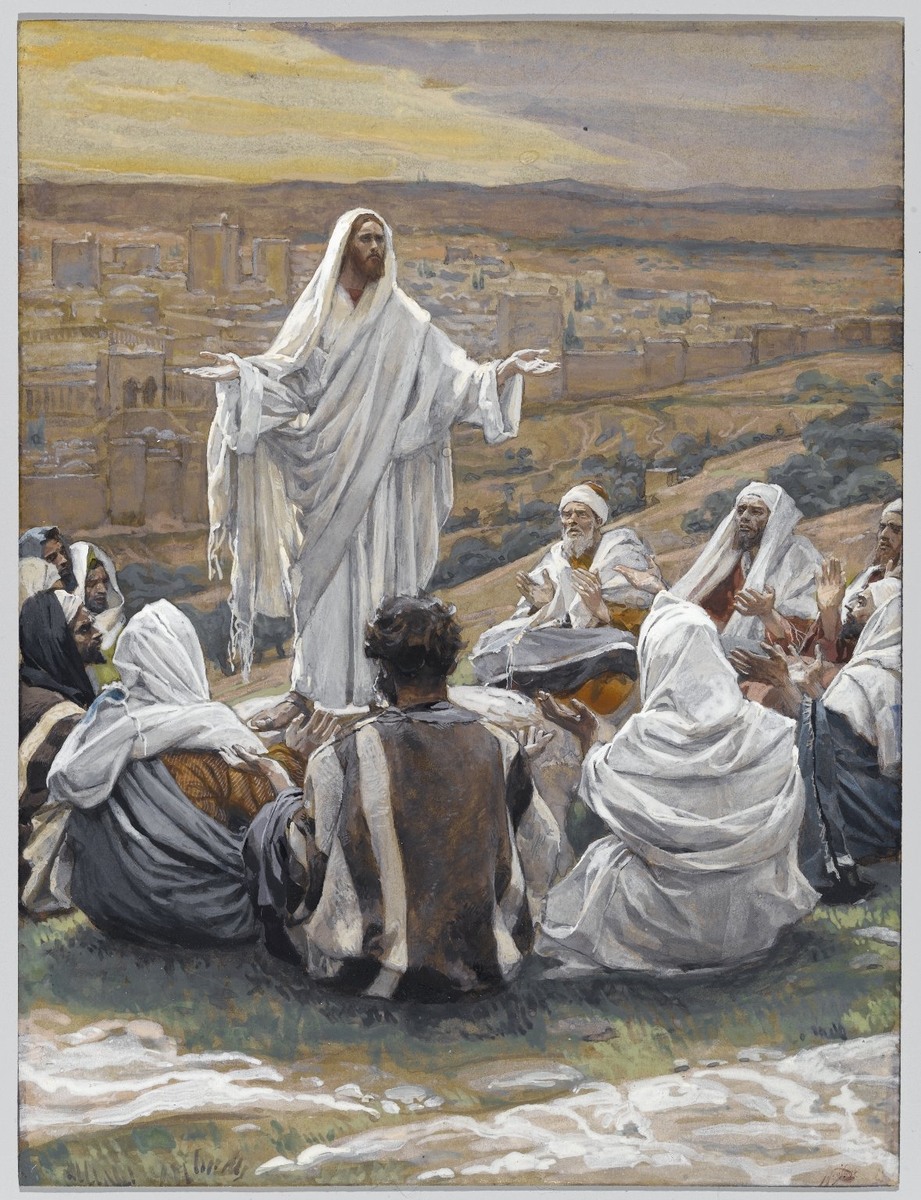 U qalilhom: «Meta titolbu, għidu:
“Missier, jitqaddes ismek, tiġi Saltnatek.
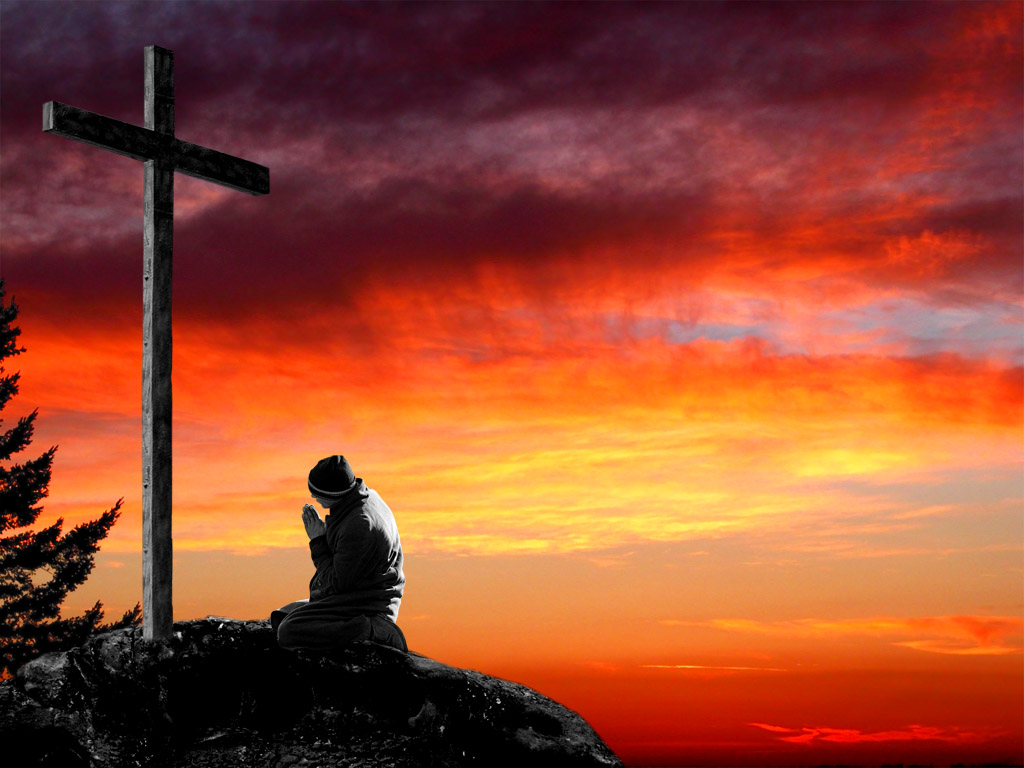 Ħobżna ta’ kuljum agħtina kuljum. 
U aħfrilna dnubietna,
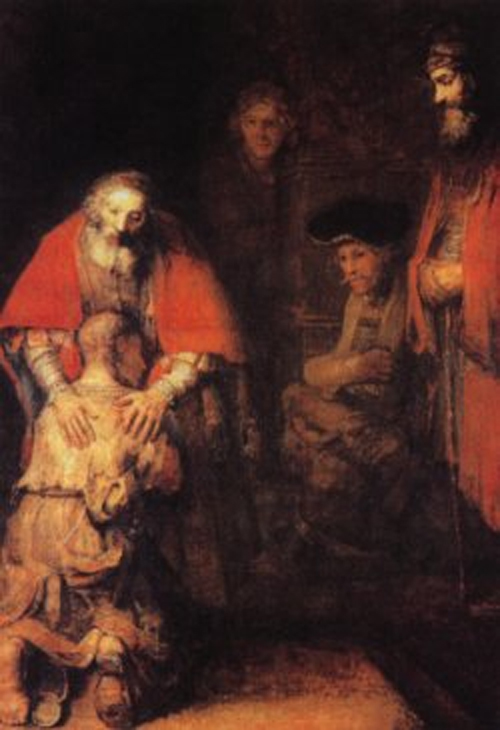 għax aħna wkoll naħfru lil kull min hu ħati għalina, u la ddaħħalniex fit-tiġrib.” »
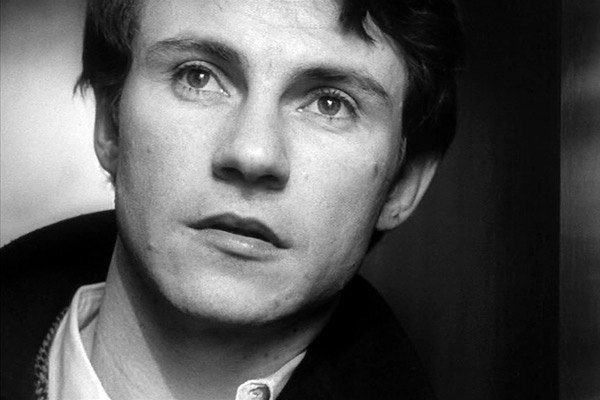 Qalilhom ukoll: «Wieħed minnkom ikollu ħabib li jiġih f’nofs ta’ lejl u jgħidlu:
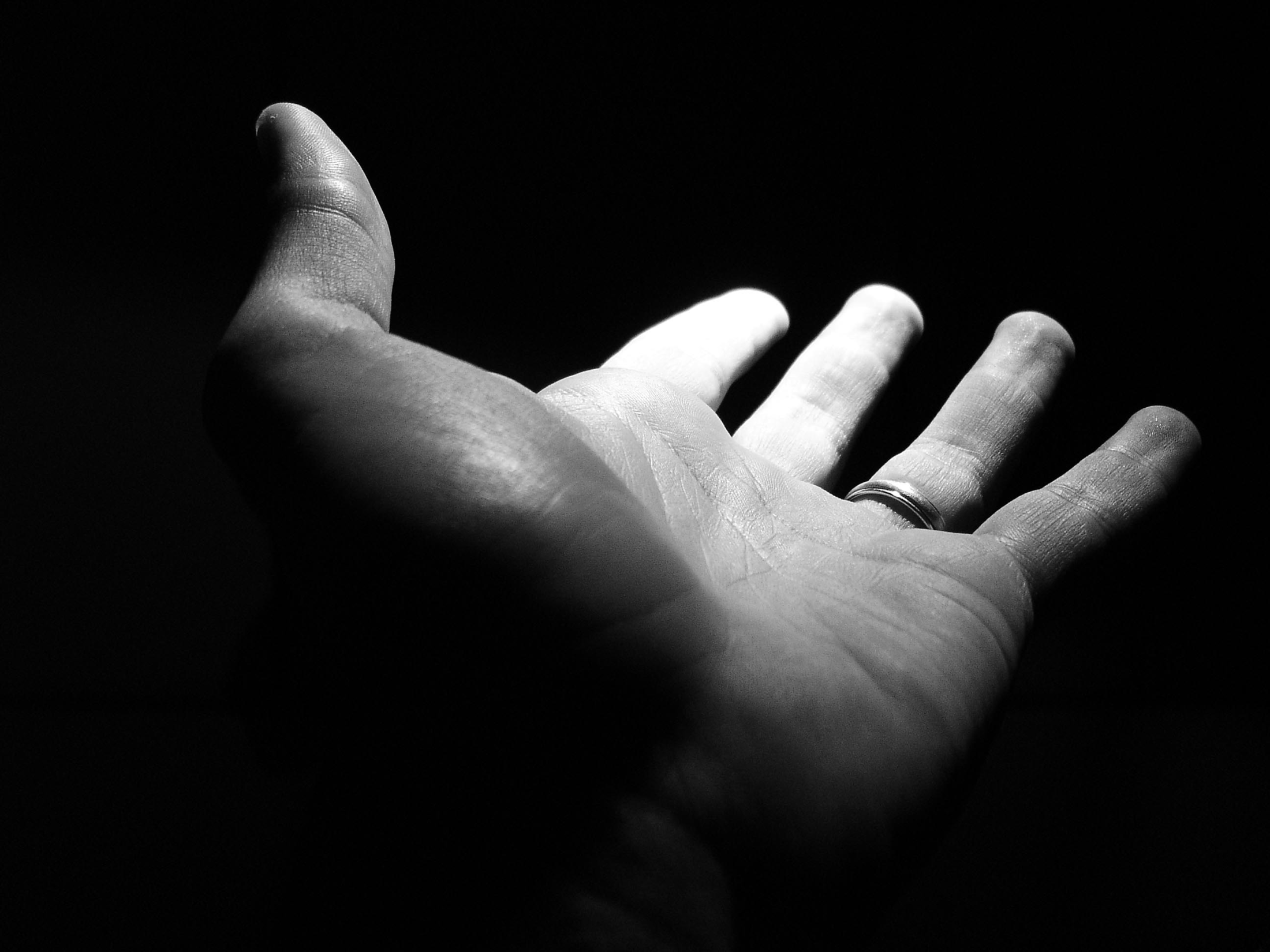 “Ħabib, islifni tliet ħobżiet,
għax ġie għandi wieħed ħabib tiegħi mill-vjaġġ u ma għandix x’nagħtih.”
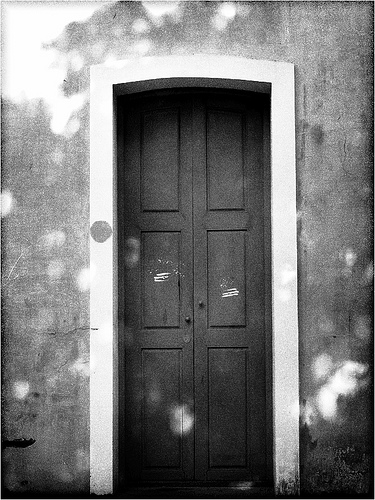 U l-ieħor iwieġbu  minn ġewwa u jgħidlu: “Iddejjaqnix; issa l-bieb magħluq,
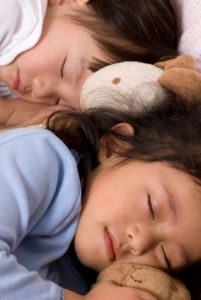 u wliedi qegħdin 
fis-sodda miegħi; ma nistax inqum nagħtik.”
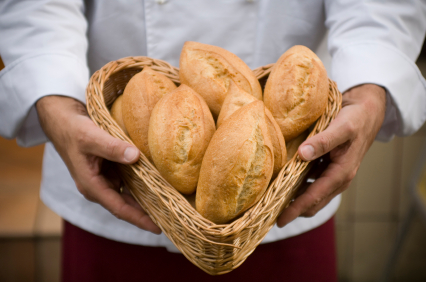 Ngħidilkom jien, li jekk ma jqumx jagħtih għax ħabib tiegħu, iqum u jagħtih kulma jkollu bżonn minħabba l-wiċċ sfiq tiegħu.
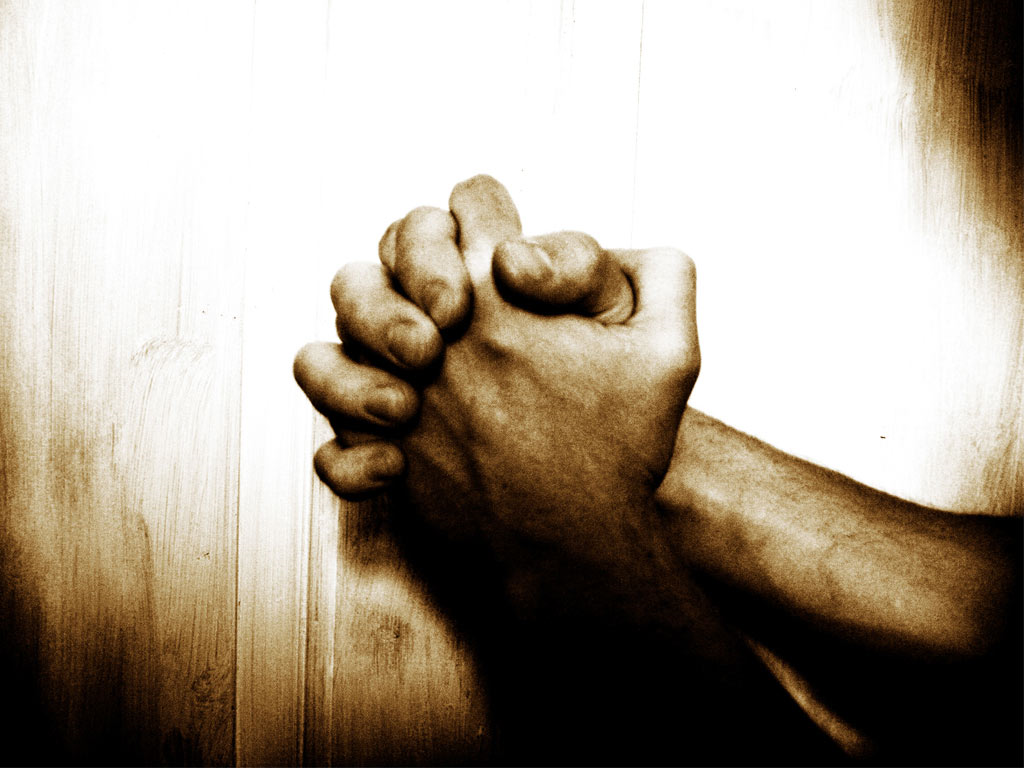 U jiena ngħidilkom:
Itolbu u jingħatalkom, fittxu u ssibu,
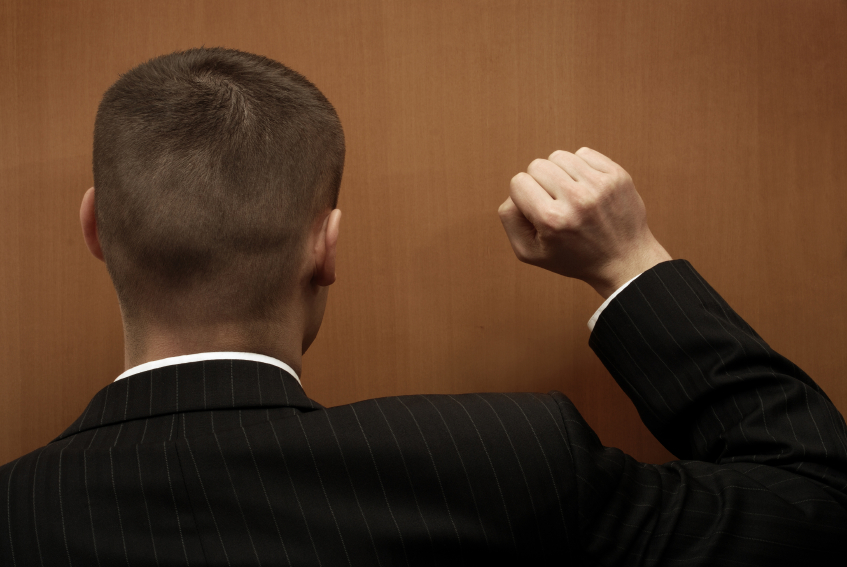 ħabbtu u jiftħulkom.
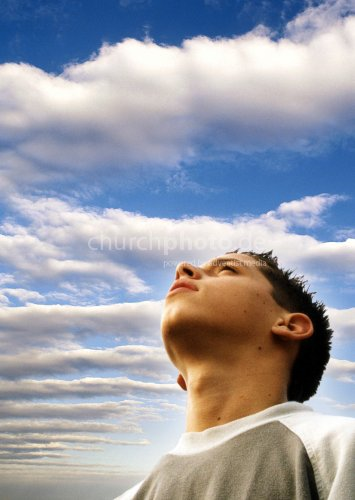 Għax
min
jitlob, jaqla’;
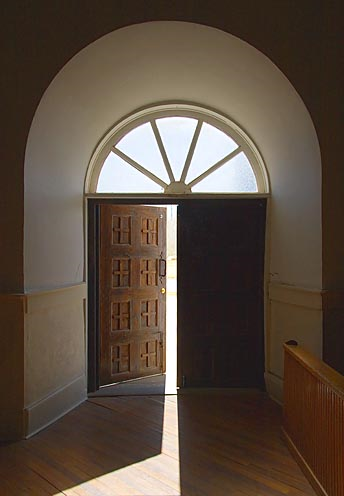 Min
ifittex, 
isib;
u
min 
iħabbat, jiftħulu.
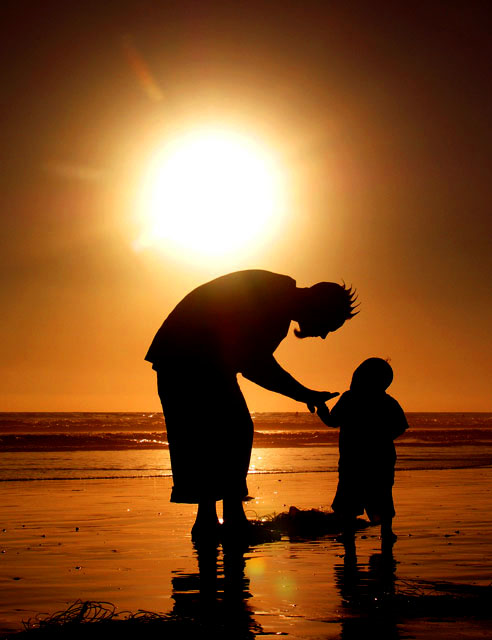 Min hu dak
il-missier fostkom li, jekk ibnu jitolbu ħuta, minflok
ħuta jagħtih serp?
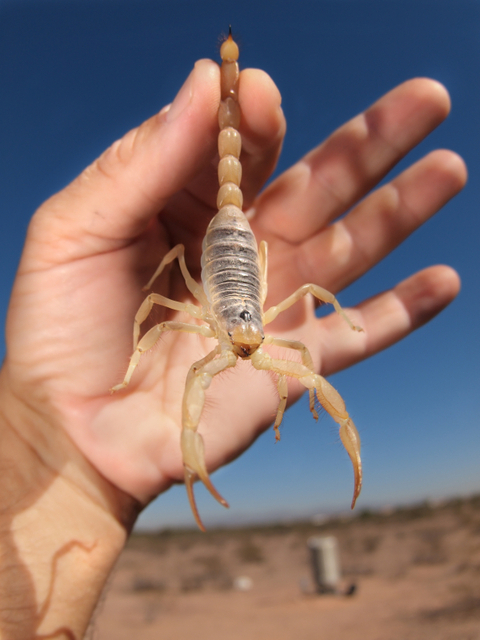 Inkella jekk jitolbu bajda jagħtih skorpjun?
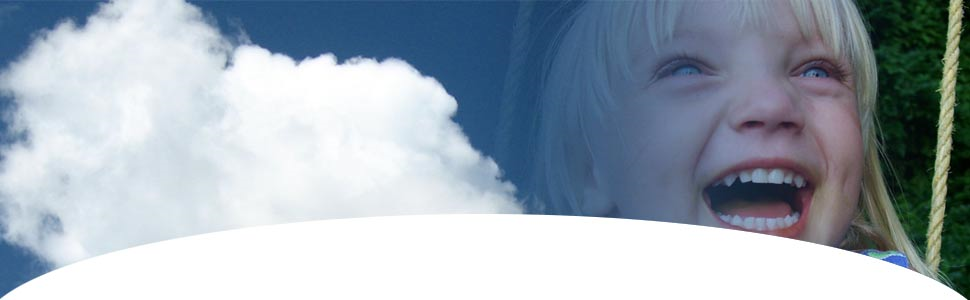 Mela jekk intom, nies ħżiena bħalkom, tafu tagħtu lil uliedkom ħwejjeġ tajba,
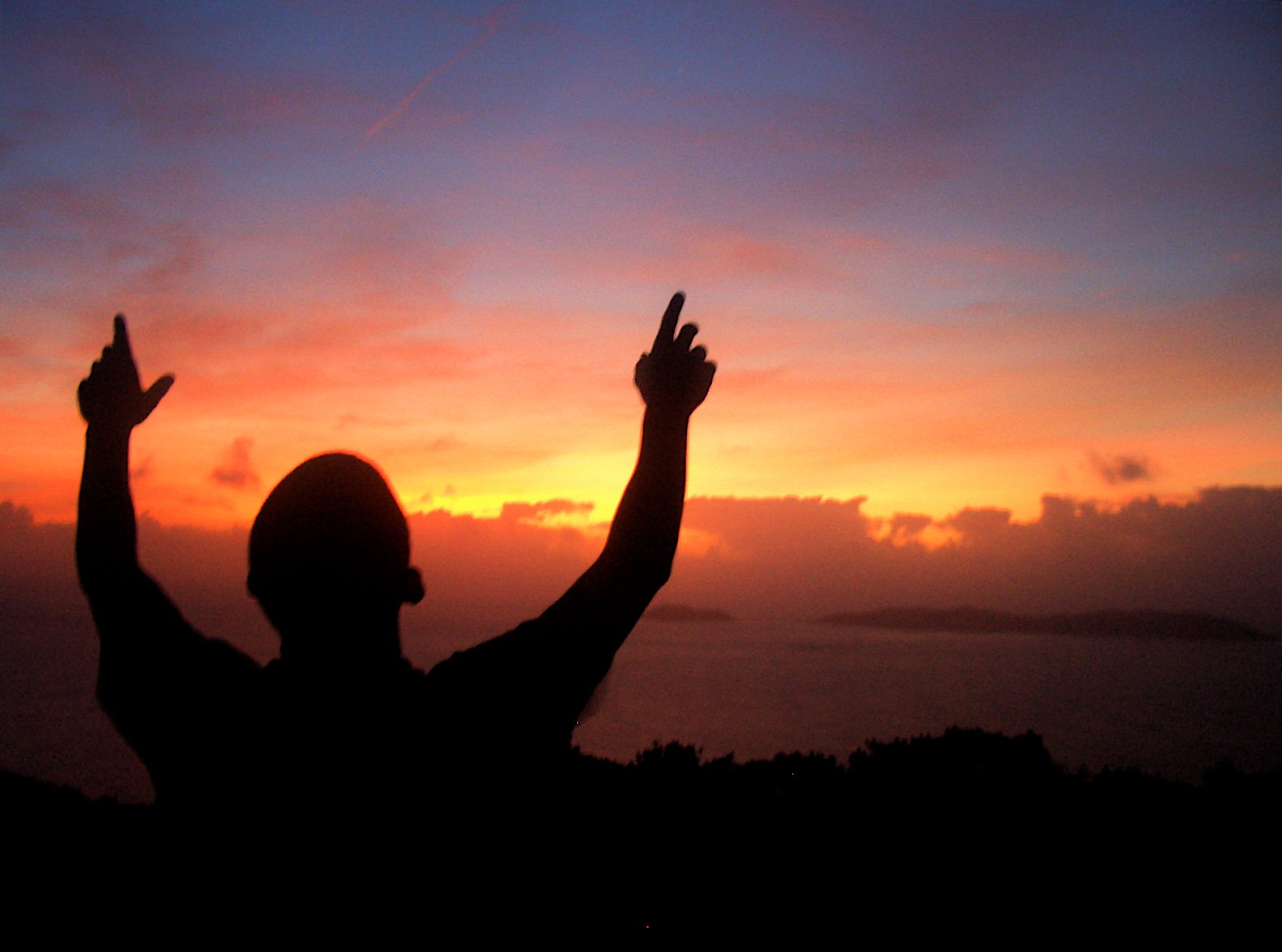 kemm aktar 
il-Missier 
mis-smewwiet jagħti spirtu qaddis lil dawk li jitolbuhulu!»
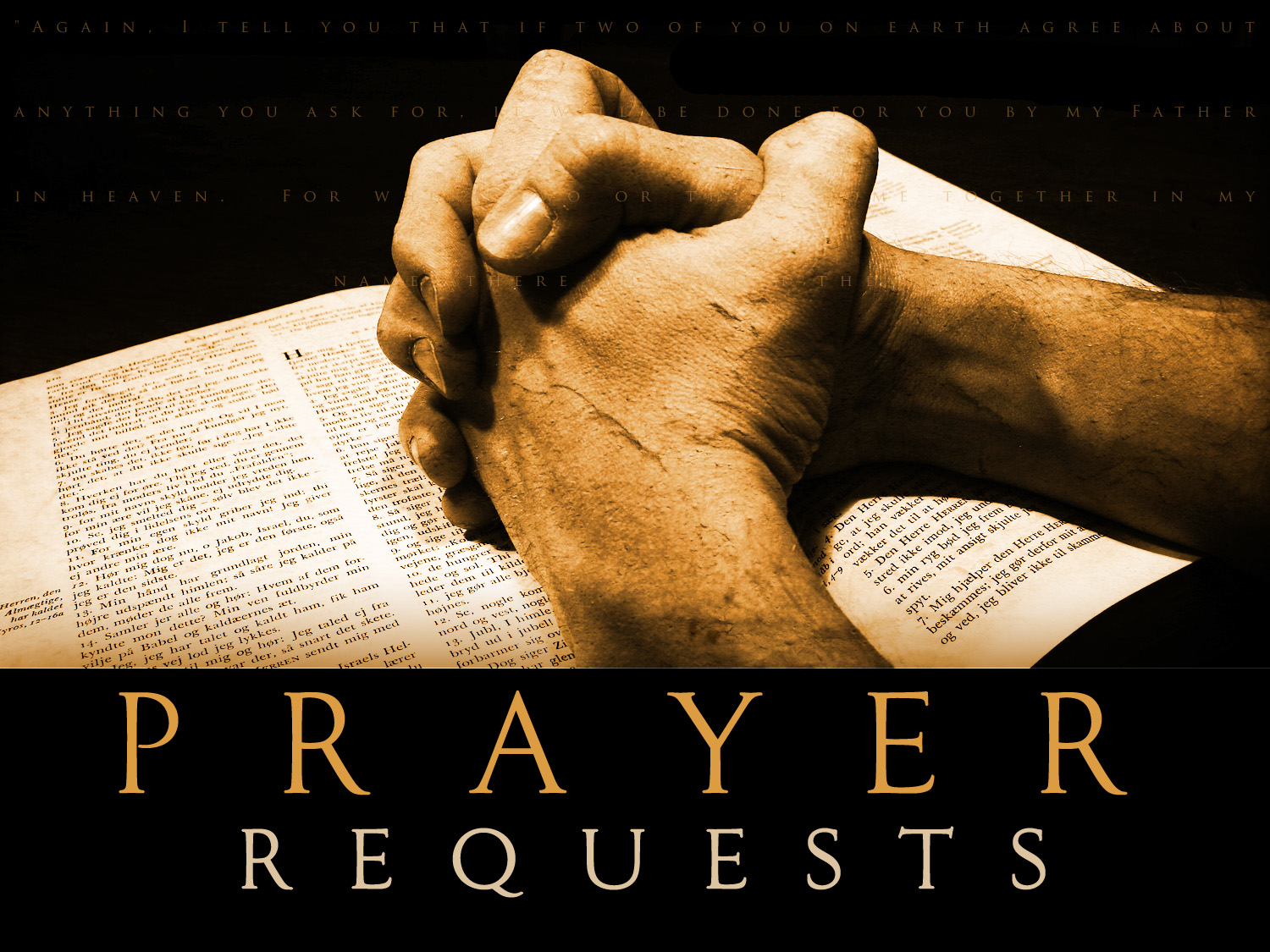 Il-Kelma tal-Mulej
It-Tifħir Lilek Kristu.